BY YUSHEN
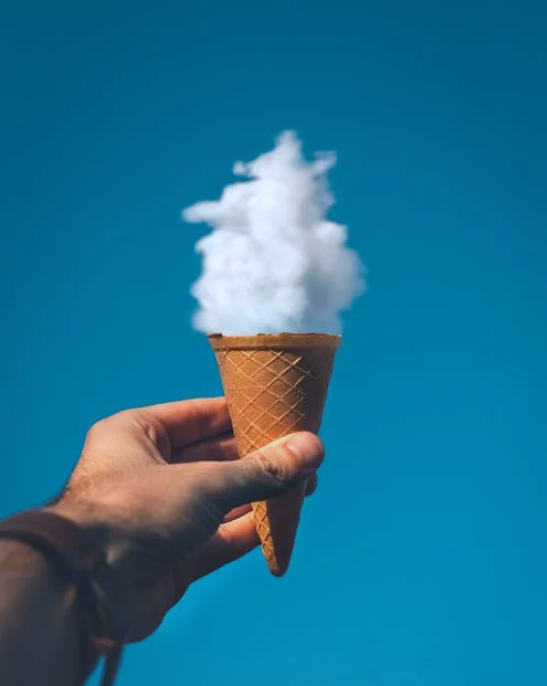 六年级数学下册 3.5
圆锥的体积
VOLUME OF CONE
汇报人：PPT818
汇报时间：20XX
某某实验小学
01  温故知新
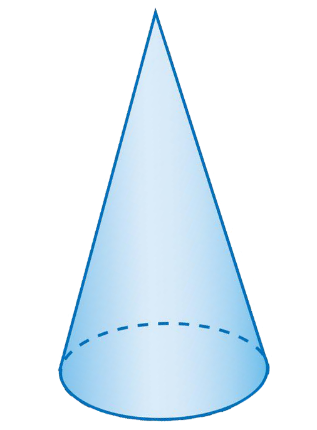 2m
5m
02  新知探究
思考：其他立体图形的体积都可以用公式计算，圆锥也可以吗？
这堆沙子是什么形状的？
想一想：怎么才能知道这堆沙子的体积？
现在给出一些数，你的办法还合适吗？
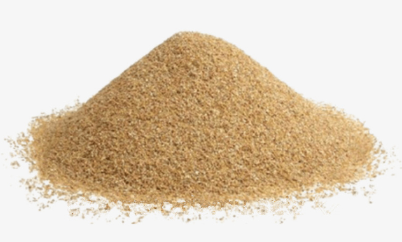 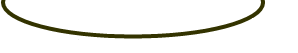 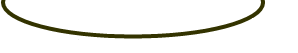 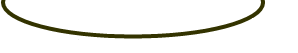 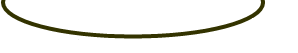 02  新知探究
你发现了什么？
说一说：哪个体积大？
大
大
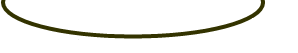 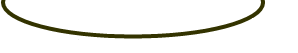 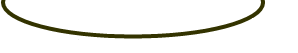 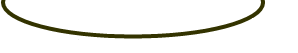 02  新知探究
圆锥的体积与底面积、高有关
大
大
02  新知探究
？
×
猜想：
圆锥的体积＝底面积×高
圆柱的体积＝底面积×高
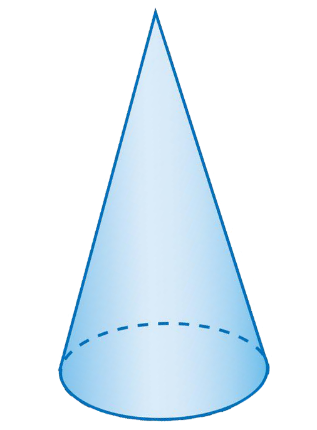 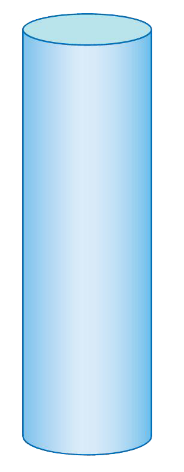 那应该怎么计算呢？
02  新知探究
三角形面积是长方形的几分之几？
按下图做一做，想一想。
猜想：圆锥的体积是圆柱的几分之几？
02  新知探究
思考：
1.任意圆锥和圆柱都可以吗？
2.对圆锥和圆柱的选取有什么要求呢？
圆柱和圆锥应等底等高。
02  新知探究
小组活动，验证猜想
准备等底等高空心圆柱、圆锥。
02  新知探究
小组活动，验证猜想。
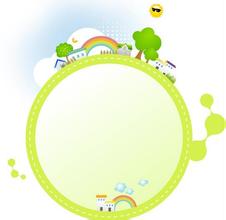 1次
02  新知探究
小组活动，验证猜想。
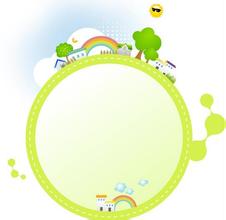 2次
02  新知探究
3个圆锥的体积=1个圆柱体积
正好倒满
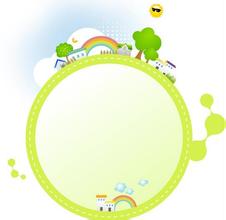 3次
02  新知探究
=
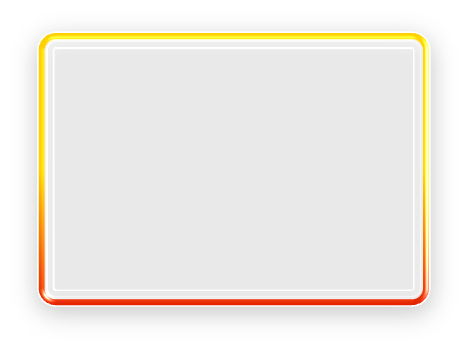 圆柱
圆锥
Sh
V     =     3V
圆锥
圆柱
底面积×高
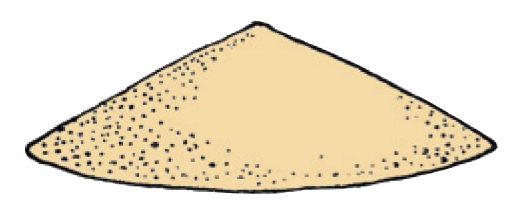 1.5m
4m
02  新知探究
工地上有一堆沙子，近似于一个圆锥（如下图）。这堆沙子的体积大约是多少？如果每立方米沙子重1.5t，这堆沙子大约重多少吨？
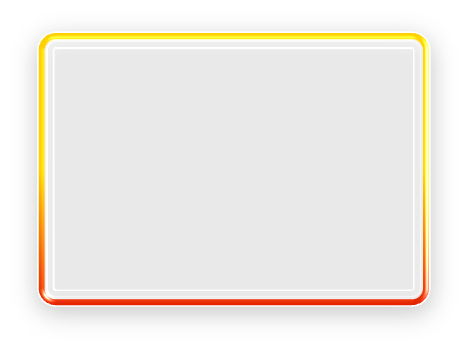 圆柱
圆锥
Sh
直径化成半径
想一想要求什么？先求什么？再求什么？
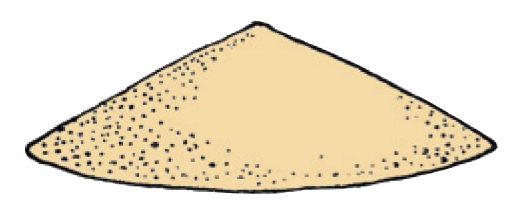 1.5m
4m
02  新知探究
（1）沙堆的底面积：
  3.14 ×（4÷2）2  =12.56（m2）
答：这堆沙子大约6.28m3。
（3）沙堆的重量：
  6.28×1.5=9.42（t）
答：这堆沙子大约重9.42t。
03  课堂练习
圆柱的体积等于与它等底等高的圆锥的体积。（   ）
2.圆柱的体积等于圆锥体积的三分之一。   （   ）
3.圆柱的侧面展开是长方形，圆锥的侧面展开也是长方形。（     ）
03  课堂练习
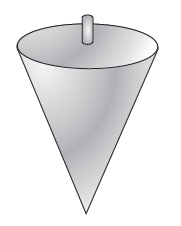 答：这个铅锤重163克。
03  课堂练习
一个圆柱与一个圆锥的底面积和体积分别相等。已知圆柱的高是4dm，圆锥的高是多少？
h  = 3h
柱
锥
锥
锥
锥
柱
柱
柱
Ⅴ =   S  h
Ⅴ = S  h
4×3＝12（dm）
Ⅴ  = Ⅴ
答：圆锥的高是12dm。
锥
柱
S  = S
柱
锥
03  课堂练习
一个圆锥形沙堆，底面积是28.26m2，高是2.5m。用这堆沙在10m宽的公路上铺2cm厚的路面，能铺多少米？
想一想，转换前后沙子的体积是否发生变化？
圆锥体变成长方体，形状变了，前后体
积没变。
铺成的公路路面的体积等于圆锥形沙堆的体积。
（2）所铺公路的长度：
（1）沙堆的体积：
23.55÷10÷0.02
2cm＝0.02m
＝2.355÷0.02
＝9.42×2.5
＝117.75（m）
＝23.55（m³）
答：能铺117.75m。
04  课堂小结
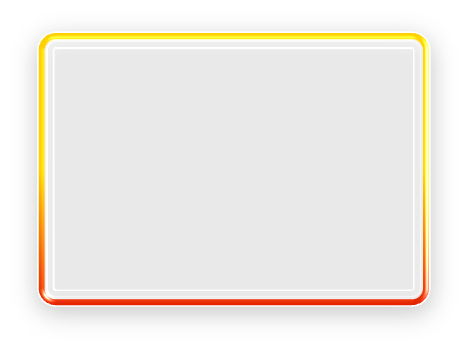 圆柱
圆锥
Sh
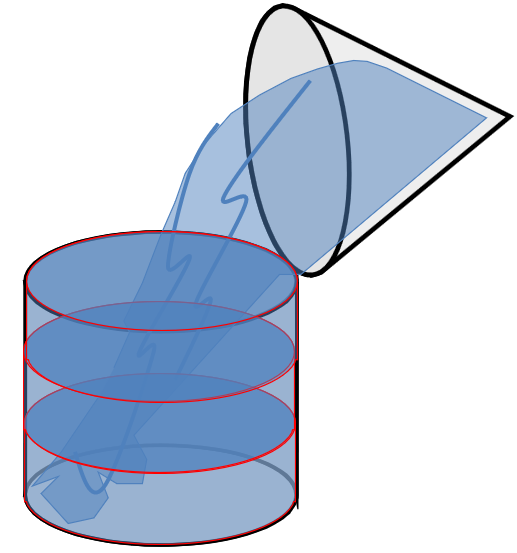 BY YUSHEN
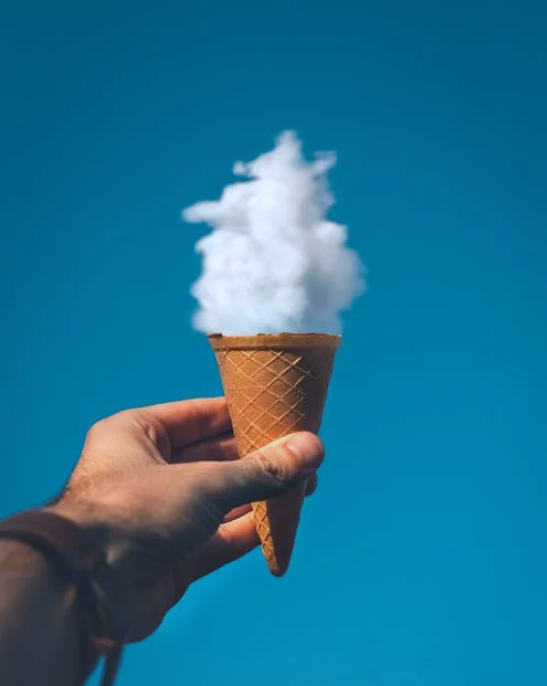 六年级数学下册 3.5
谢谢观看！
THANKS FOR WATCHING!
汇报人：PPT818
汇报时间：20XX
某某实验小学